Вечная память
Слава героям
Рявкин Михаил Михайлович8 ноября 1915г – 13 ноября 1985г.
Рявкин Михаил Михайлович, воевал на 1 Белорусском фронте, под командованием Рокоссовского К. К. и Жукова Г. В сибирской гвардейской дивизии.
Был награждён за храбрость, стойкость и мужество проявленные в борьбе с немецко-фашистскими захватчиками и в ознаменование 40 –  летия победы советского народа в Великой Отечественной войне 1941- 1945г  Указом Президиума Верховного совета СССР  на 11 марта 1985года.
За участие в героическом штурме и взятии Будапешта, присвоено звание Гвардии капитан.
Указом Президиума Верховного Совета СССР от 9 июня 1945года, награждён медалью  «За взятие Будапешта» 23 февраля 1946 года.
Награждён медалью от 9 мая 1945 года «За победу над Германией в Великой отечественной войне  1941-1945г.
Награждён медалью «За оборону Москвы» от 1 мая 1944 года.
Медалью «За нашу Советскую Родину».
Награждён двумя орденами «Красной звезды».
Награждён орден «Отечественной войны».
Награждён юбилейными медалями: «20 лет Победы  в Великой Отечественной войне 1941 – 1945г.», «25 – лет  Победы в Великой Отечественной войне»,  «30 лет Победы в Великой Отечественной войне 1941 – 1945г.г.» от 25 апреля 1975года, «40 лет  Победы в Великой отечественной войне 1941 – 1945г.г.» от 27 апреля 1985года, «50 лет Вооружённых сил СССР» от 26 декабря 1967года, «60 лет Вооружённых сил СССР» от 23 февраля 1979 года.
Медаль "За взятие Будапешта"
Медаль «За взятие Будапешта» 
учреждена Указом Президиума ВС СССР 
от 9 июня 1945 года 
Автор проекта медали — художник А.  И. Кузнецов.
Медалью «За взятие Будапешта» награждались военнослужащие Красной Армии, 
Военно-Морского Флота и войск НКВД ,непосредственные участники героического штурма и взятия Будапешта в период с20 декабря1944 года по15 февраля 1945 года, а также организаторы и руководители боевых операций при взятии этого города. 
Медаль «За взятие Будапешта» носится на левой стороне груди и при наличии других медалей СССР располагается после медали 
«За победу над Японией».
По состоянию на 1 января 1995 года медалью «За взятие Будапешта» награждено приблизительно362 050 человек.
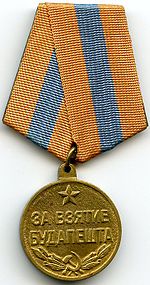 Медаль "За победу над Германией в Великой Отечественной войне 1941-1945г.г."
Медаль «За победу над Германией в Великой Отечественной войне 1941—1945 гг.» учреждена Указом Президиума ВС СССР от 9 мая 1945 года
 Авторы медали — художники Е. М. Романов и И. К. Андрианов.
Медалью «За победу над Германией в Великой Отечественной войне 1941—1945 гг.» награждались: все военнослужащие и лица вольнонаёмного штатного состава, принимавшие в рядах Красной Армии, Военно-Морского Флота и войск НКВД непосредственное участие на фронтах Отечественной войны или обеспечивавшие победу своей работой в военных округах;
все военнослужащие и лица вольнонаёмного штатного состава, служившие в период Великой Отечественной войны в рядах действующей Красной Армии, Военно-Морского Флота и войск НКВД, но выбывшие из них по ранению, болезни и увечью, а также переведённые по решению государственных и партийных организаций на другую работу вне армии. Согласно дополнению к Положению о медали, утверждённом постановлением Президиума Верховного Совета СССР от 05.07.1945, медалью «За победу над Германией в Великой Отечественной войне 1941—1945 гг.» награждался также личный состав органов Народного Комиссариата внутренних дел и Народного Комиссариата государственной безопасности СССР[.
Медаль «За победу над Германией в Великой Отечественной войне 1941—1945 гг.» носится на левой стороне груди и при наличии других медалей СССР располагается после медали «За оборону Советского Заполярья»
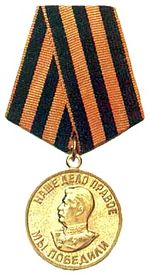 Медаль "За оборону Москвы"
Указом Президиума ВС СССР от 1.05.1944 об учреждении медали «За оборону Москвы». 
Автор рисунка медали — художник Н. И. Москалёв
Медалью «За оборону Москвы» награждались все участники обороны Москвы
все военнослужащие и вольнонаёмный состав Советской Армии и войск НКВД, участвовавшие в обороне Москвы не менее одного месяца за время с 19 октября 1941 года по 25 января1942 г; лица из гражданского населения, принимавшие непосредственное участие в обороне Москвы не менее одного месяца за время с 19 октября 1941 года по 25 января 1942 года: 
военнослужащие частей Московской зоны ПВО и частей МПВО, а также лица из гражданского населения — наиболее активные участники обороны Москвы от воздушных налётов противника с 22 июля 1941 года по 25 января 1942 года; военнослужащие и гражданские лица из населения города Москвы и Московской области принимавшие активное участие в строительстве оборонительных рубежей и сооружений оборонительного рубежа Резервного фронта, Можайского, Подольского рубежей и Московского обвода. партизаны Московской области и активные участники обороны города-героя Тулы.
 Медаль «За оборону Москвы» носится на левой стороне груди и при наличии других медалей СССР располагается после медали «За оборону Ленинграда». Первое вручение медали «За оборону Москвы» состоялось 20 июля 1944 года. Её вручили И.В. Сталину вместе с удостоверением к ней № 000001. По состоянию на 1 января 1995 года медалью «За оборону Москвы» награждено приблизительно1 028 600 человек.
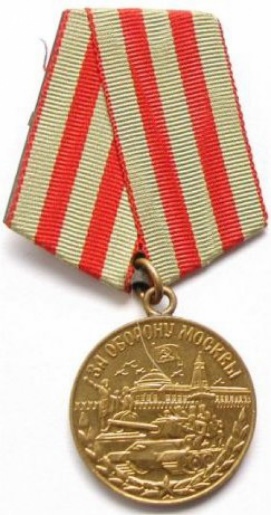 Орден "Красной звезды"
Орденом «Красная Звезда» награждаются военнослужащие рядового и начальствующего состава Красной Армии, войсковые части и корабли, а также их соединения, коллективы, учреждения, предприятия и общественные организации, оказавшие выдающиеся услуги в деле обороны СССР как в военное, так и в мирное время:
за выдающуюся деятельность, способствовавшую крупному успеху наших войск в военное время;
за отдельные подвиги, совершенные в условиях мирного времени;
за выдающуюся деятельность в области улучшения и повышения боевой подготовки трудящихся Союза ССР;
за выдающиеся изобретения и имеющие государственное значение технические улучшения в военном деле;
за особо успешную деятельность, результатами которой явилось повышение боеспособности Советской Армии и укрепление обороноспособности Союза ССР...

Награждение орденом «Красная Звезда» не только являлось признанием заслуг награжденного перед Родиной и советским народом, но и налагало на награжденных ряд обязанностей.Так, в соответствии со ст. 11 Статута ордена «граждане, награжденные орденом «Красная Звезда», обязаны:
служить для всех бойцов примером храбрости, самоотверженности и мужества в боевой обстановке;
образцово нести военную службу;
примерно для других совершенствоваться в военном деле;
активно участвовать в социалистическом соревновании и в работе общественных организаций при войсковых частях».
Орден "Отечественной войны"
О́рден Оте́чественной войны́ — военный орден СССР, учреждённый Указом Президиума Верховного Совета СССР «Об учреждении Ордена Отечественной Войны I и II степени» от 20 мая 1942 года 
За время войны этим орденом были награждены 1276 тыс. человек, в том числе около 350 тыс. — орденом I степени.

Орден Отечественной войны — первая советская награда периода Великой Отечественной войны Также это первый советский орден, имевший разделение на степени. В течение 35 лет орден Отечественной войны оставался единственным советским орденом, передававшимся семье как память после смерти награждённого (остальные ордена необходимо было возвращать государству). Лишь в 1977 году порядок оставления в семье распространили на остальные ордена и медали.
Юбилейная медаль «Двадцать лет Победы в Великой Отечественной войне 1941—1945 гг.» учреждена Указом Президиума Верховного Совета СССР от 7 мая 1965 года в ознаменование 20-летия Победы над фашистской Германией в Великой Отечественной войне 1941—1945 гг. 
Авторами рисунка медали были художники В. А. Ермаков (аверс) и Ю. А. Лукьянов (реверс)
Юбилейной медалью «Двадцать лет Победы в Великой Отечественной войне 1941—1945 гг.» награждаются все военнослужащие и лица вольнонаёмного состава, принимавшие в рядах Вооружённых Сил Союза ССР участие в Великой Отечественной войне 1941—1945 годов, партизаны Великой Отечественной войны, весь личный состав Вооружённых Сил Союза ССР, а также другие лица, награждённые медалью «За Победу над Германией в Великой Отечественной войне 1941—1945 гг.».Награждение юбилейной медалью распространено и на военнослужащих и лиц вольнонаёмного состава частей и соединений Советской Армии, Тихоокеанского Флота и Амурской речной военной флотилии, охранявших государственную границу СССР на Дальнем Востоке в период Великой Отечественной войны 1941—1945 годов, и ранее не награждённых медалью «За Победу над Германией в Великой Отечественной войне 1941—1945 гг.», на участников подполья, действовавших против немецко-фашистских захватчиков на временно оккупированной территории в период Великой Отечественной войны 1941—1945 год
».По состоянию на 1 января1995 года юбилейной медалью «Двадцать лет Победы в Великой Отечественной войне 1941—1945 гг.» награждено приблизительно 16 399 550 человек
Юбилейная медаль«Двадцать лет Победы в Великой Отечественной войне 1941—1945 гг
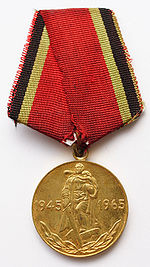 Юбилейная медаль«Тридцать лет Победы в Великой Отечественной войне 1941—1945 гг.»
Юбилейная медаль «Тридцать лет Победы в Великой Отечественной войне 1941—1945 гг.»учреждена Указом Президиума Верховного Совета СССР от 25 апреля1975годав ознаменование 30-летия Победы над фашистской Германией в Великой Отечественной войне 1941—1945 гг.. Авторами рисунка медали были художники В.А.Ермаков и   В. П. Зайцев(оба — аверс), а также А. Г. Мирошниченко (реверс).
По состоянию на 1 января 1995 года юбилейной медалью «Тридцать лет Победы в Великой Отечественной войне 1941—1945 гг.» награждено приблизительно 14 259 560 человек.
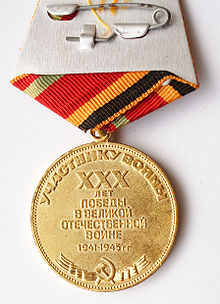 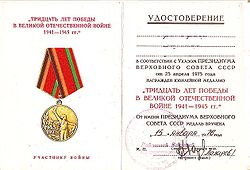 Юбилейная медаль«Сорок лет Победы в Великой Отечественной войне 1941—1945 гг.»
Юбилейная медаль «Сорок лет Победы в Великой Отечественной войне 1941—1945 гг.»учреждена Указом Президиума Верховного Совета СССР от 12 апреля 1985 года в ознаменование 40-летия Победы над фашистской Германией в Великой Отечественной войне 1941—1945 гг
.Авторы рисунка медали — художники А. Г. Мирошниченко и В. А. Ермаков.
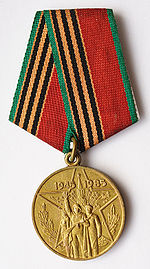 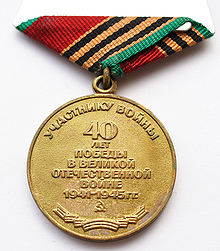 Юбилейная медаль «50 лет Вооружённых Сил СССР»
Юбилейная медаль «50 лет Вооружённых Сил СССР» учреждена Указом Президиума Верховного Совета СССР от 26 декабря1967года в ознаменование 50-й годовщины Вооружённых Сил СССР. Автор рисунка медали — художник А. Б. Жук. Юбилейной медалью «50 лет Вооружённых Сил СССР» награждаются: маршалы , генералы, адмиралы офицеры а также старшины , сержанты , солдаты и , матросы сверхсрочной службы, состоящие к 23 февраля1968 года в кадрах Советской Армии, Военно-Морского Флота, войск Министерства охраны общественного порядка СССР войск и органов КГБ при Министров СССР; слушатели и курсанты военно-учебных заведений Советской Армии, Военно-Морского Флота, войск Министерства охраны общественного порядка СССР, войск и органов КГБ при Совете Министров СССР;  маршалы, генералы, адмиралы, офицеры и сверхсрочнослужащие, уволенные с действительной военной службы в запас или отставку и имеющие выслугу лет в Советской Армии, Военно-Морском Флоте, войсках Министерства охраны общественного порядка СССР, войсках и органах КГБ при Совете Министров СССР 20 и более календарных лет;
Герои Советского Союза и лица, награждённые орденами Славы трёх степеней.
Награждение юбилейной медалью распространено:
на бывших красногвардейцев,
военнослужащих, принимавших участие в боевых действиях по защите Советской Родины в рядах Вооружённых Сил СССР. 
По состоянию на 1 января 1995 года  юбилейной медалью «50 лет Вооружённых Сил СССР» награждено приблизительно 9 527 270 человек.
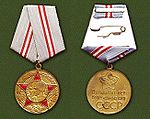 Юбилейная медаль «60 лет Вооружённых Сил СССР»
Юбилейная медаль «60 лет Вооружённых Сил СССР» учреждена Указом Президиума Верховного Совета СССР от 28 января1978 года в ознаменование 60-й годовщины Вооружённых Сил СССР. Автор рисунка медали — художник Л. Д. Пипетко
Юбилейной медалью «60 лет Вооружённых Сил СССР» награждаются:
лица офицерского состава, прапорщики,  мичманы и военнослужащие сверхсрочной службы, состоящие к 23 февраля 1978 года на действительной военной службе в Советской Армии, Военно-Морском Флоте войсках Министерства внутренних дел СССР, войсках и органах КГБ при Совете Министров СССР; 
бывшие красногвардейцы, военнослужащие, принимавшие участие в боевых действиях по защите Советской Родины в рядах Вооружённых Сил СССР, партизаны гражданской войны и Великой Отечественной войны 1941—1945 гг.
По состоянию на 1 января 1995 года
 юбилейной медалью «60 лет Вооружённых Сил СССР» награждено приблизительно 10 723 340 человек.
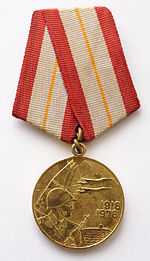 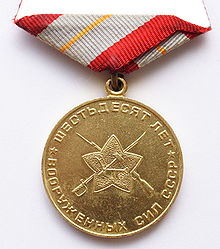